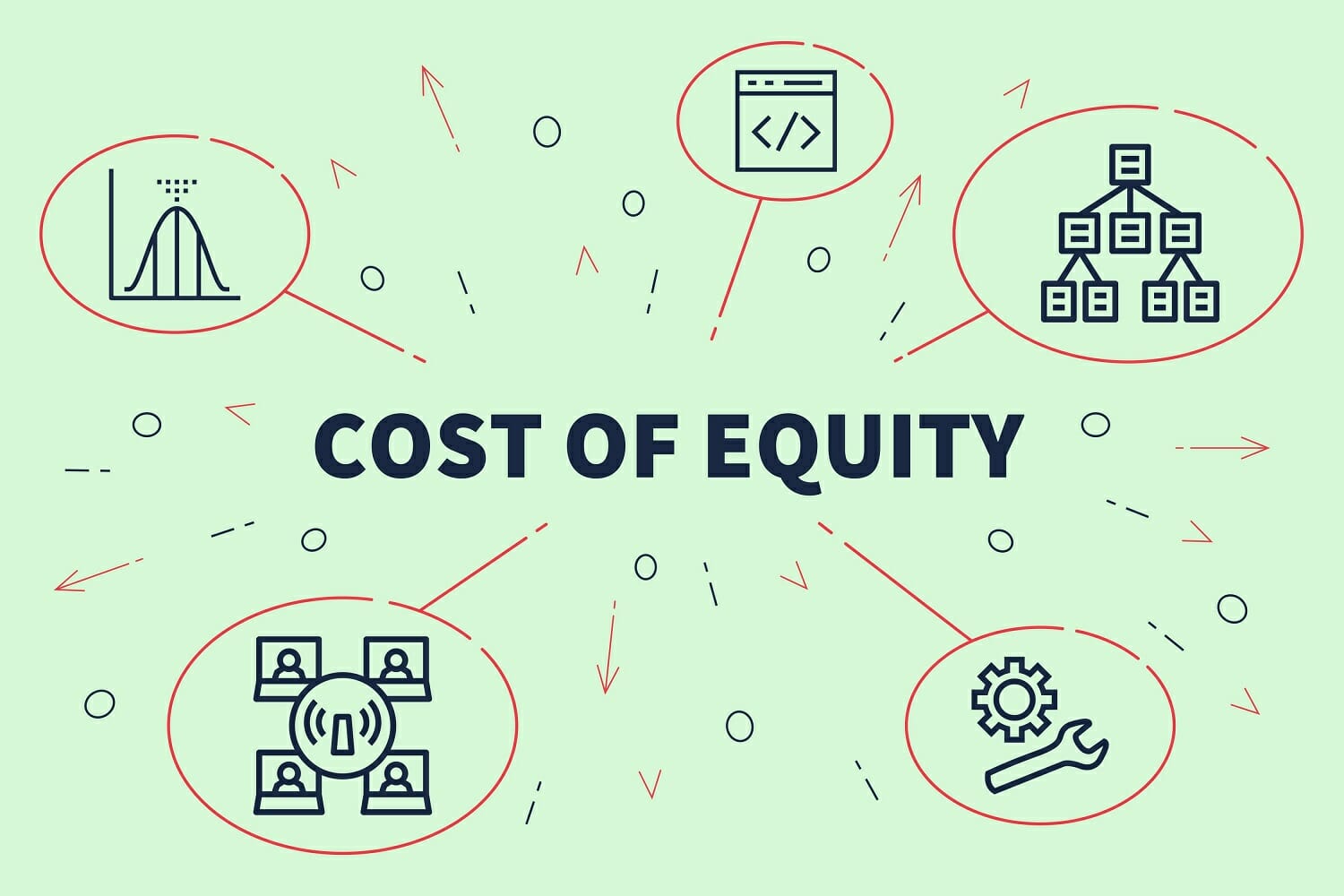 Cost of Equity- 
Cost of equity capital represents the expectations of equity shareholders from a company. Based on investors behaviour and expectation, the cost of equity capital can be determined by any of the following approach
Realized Yield Approach- In case, where of future dividend and the sale price are uncertain, it is very difficult to estimate the rate of return on investment. In order to remove this difficulty, it is suggested the cost of capital. Under this approach, the realized yield is discounted at the present value factor and then compared with the value of investment.
Yt = Dt + Pt / Pt-1
 
Where, Yt = Yield for the year t
Dt = Dividend per share at the end of the year t
Pt = Price per share at the end of the year t
Pt-1= Price per share at the beginning